DFEL
Deutsche Frauen Eishockey Liga
Facts
Female Ice Hockey in Germany
3.100 female hockey players / 3 – 60 years old 

No Girls Teams 

5* program : Development-Program 

U13 / U15  Regional Scouting 

Support-system  U16 players




Growing success National Team 
  magenta TV

Visibility on Social Media
2
DFEL
DFEL
Deutsche Frauen Eishockey Liga
TEAMS 

- EC Bergkamen 
- ECDC Memmingen Indians 
- Eisbären Berlin Juniors 
- ERC Ingolstadt 
- Mad Dogs Mannheim 

- KMH Budapest 



FINAL STANDINGS 

1. ECDC Memmingen 
2. KMH Budapest 
3. Eisbären Berlin Juniors 
4. Mad Dogs Mannheim 
5. ERC Ingolstadt 
6. EC Bergkamen
3
DFEL
Bundeswehr - SPortfördergruppe
12 Bundeswehr Plätze
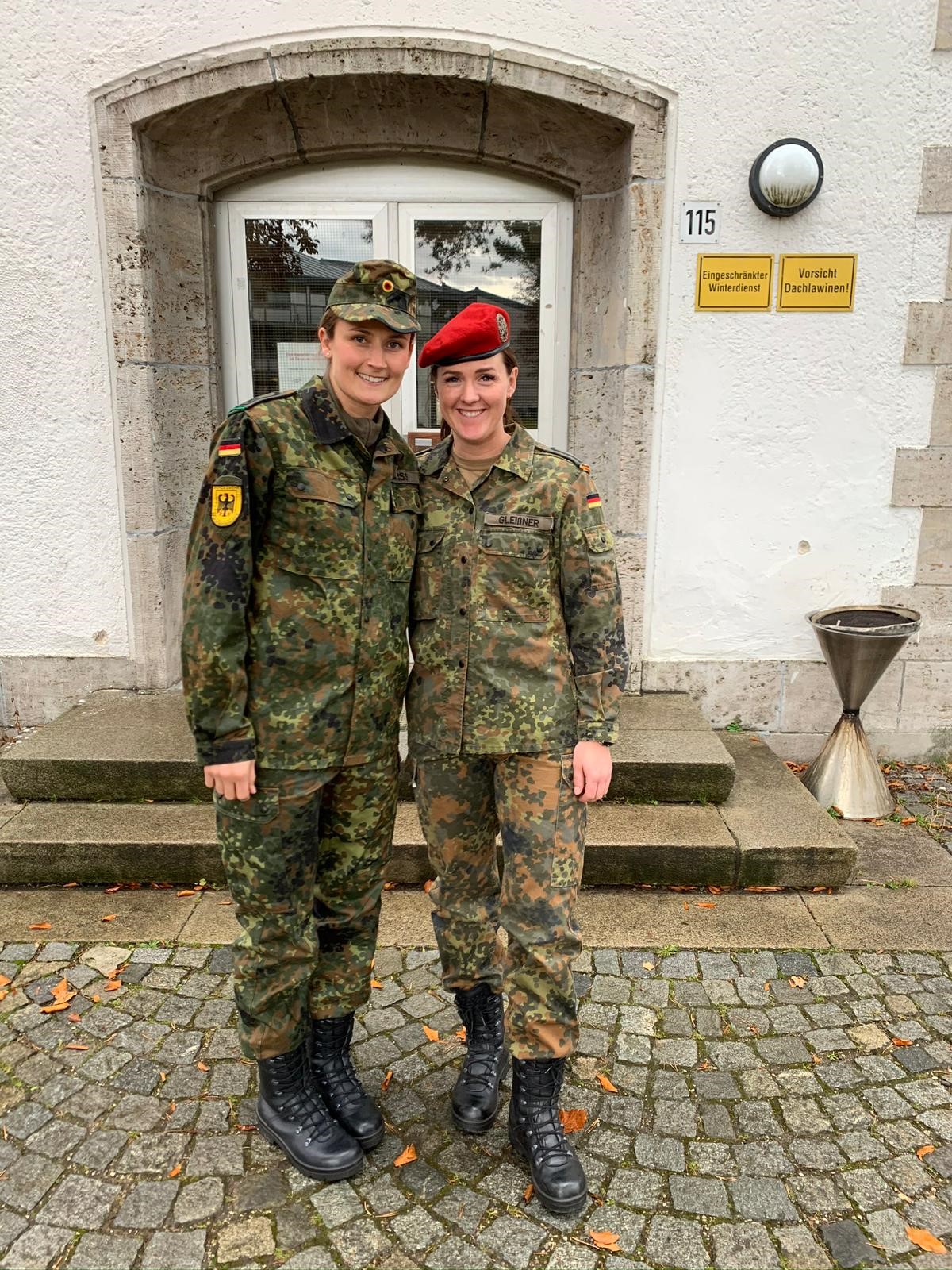 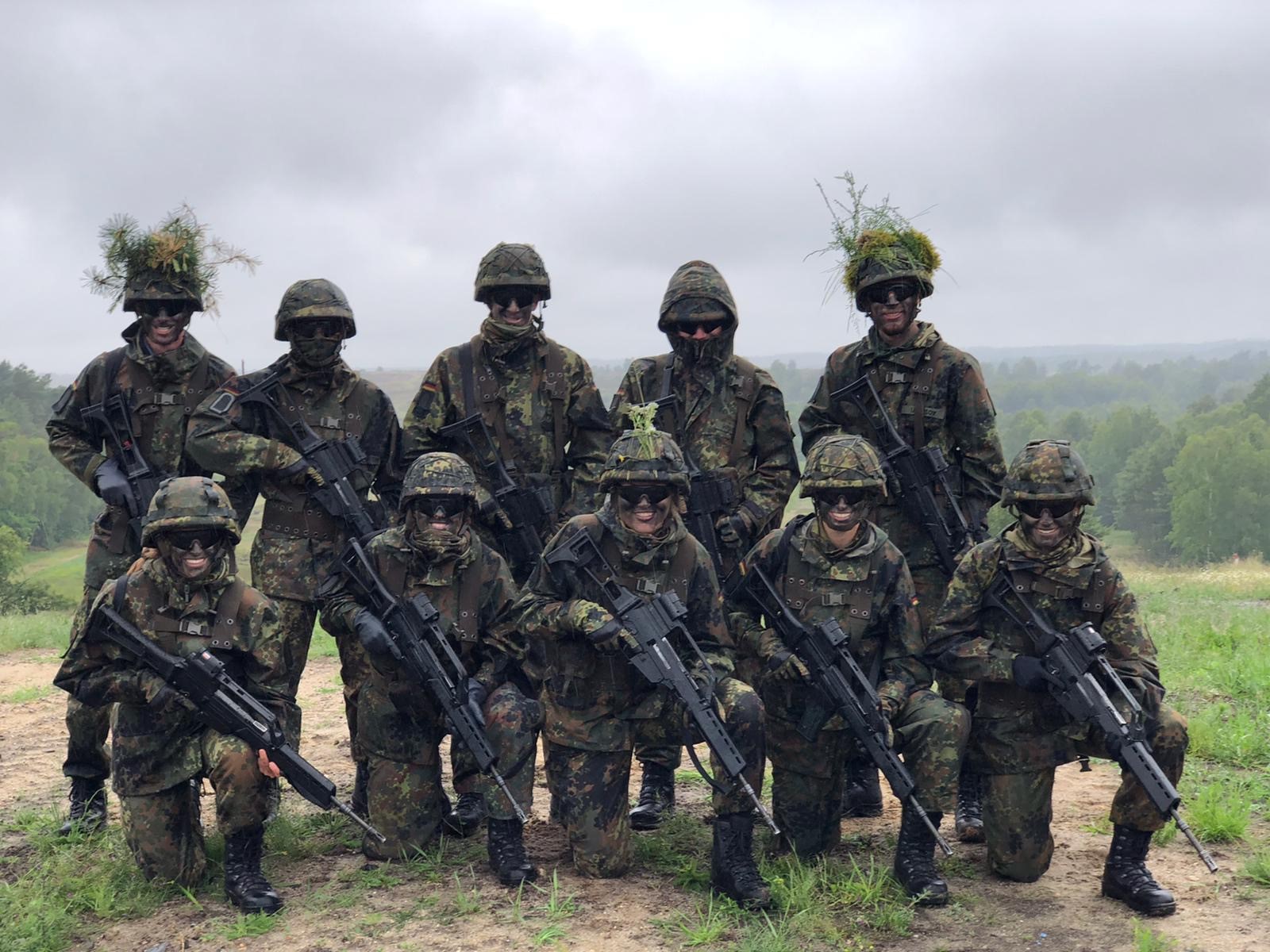 4
DFEL
Structural development
Deutsche Frauen Eishockey Liga
Ligen Sponsor  blossom-ic

Best Player Helm 

League-agreement: Practice Routine / Game Times / Video System / Statistic System

Instagram Account
5
DFEL
Highlight events
Regular season
playoffs
Eisbären Berlin Juniors play at UBER ARENA
Set record: 2.800 spectators / 2023/24
Final Series Memmingen vs Budapest : 2.000 spectators
6
DFEL
Ronja jenike
HEAD OF WOMENS HOCKEY GERMANY